Y11 Transition to Y12Health and Social CareDiploma (Double) and Extended Diploma (Triple)
Unit 6 – Work Experience
Pre-learning
Specification / Context
You can find the specification for the course at: https://qualifications.pearson.com/en/qualifications/btec-nationals/health-and-social-care-2016.html
Make sure that you select the correct course from the specification drop down box before selecting download:
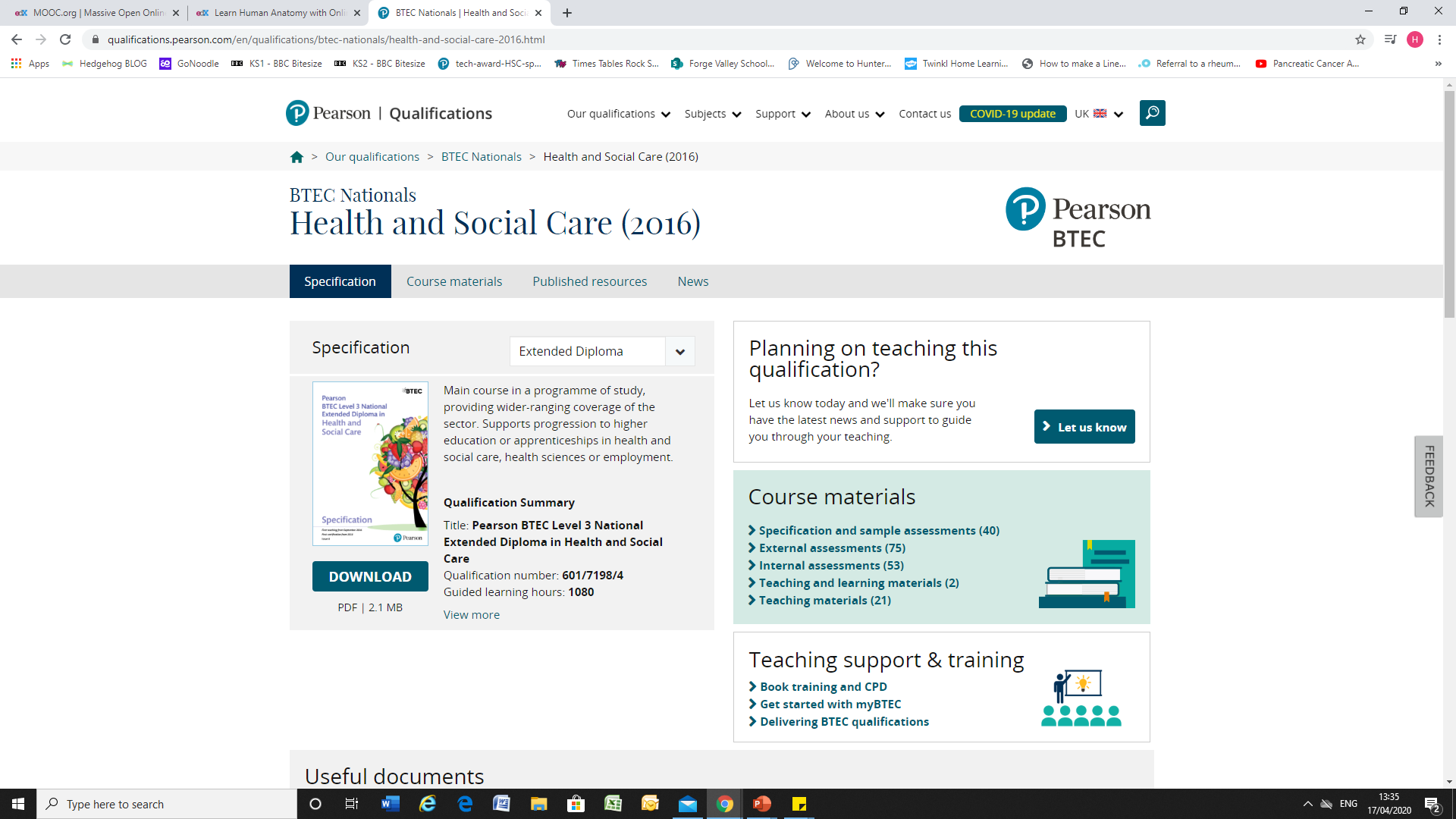 Find the unit information within the specification for Unit 6 Work Experience in Health and Social Care.
Read through this so that you are familiar about the content of the unit and how you will be assessed. We will go through this thoroughly at the beginning of the course.
About the unit
You are required to complete 100 hours work experience – volunteering, hospital placement, coaching, mentoring.
It is a good idea to prepare in advance and gather a passport photograph of yourself and a copy of your immunisations.
Work experience logbook – this will be provided along with electronic versions of the files that you are required to complete.
You will be required to reflect upon your own skills and attributes before setting goals. You will then complete your placement collecting evidence and logging your development and knowledge. You will then reflect on the experiences you have had.
Clinical Departments Task
How many hospital department could you name without researching?

Write down the ones you know…bonus point if you know what the department does.

Now research the different departments. You might start by looking at the services directory for Sheffield Teaching Hospital: https://www.nhs.uk/services/trusts/services/defaultview.aspx?id=1596
Job role task
Research 3 different job roles within health and social care, finding out and recording:

What the role involves
What the usual qualifications/pathway is into this job role
Career prospects –can you move up pay scales? Move into management?
What skills and personal attributes do you need for this role?
Where would you usually work in this role E.g. hospital, medical centre, service user’s homes, etc.
What would be the challenges of this role?
What is the name of the governing body that regulates this particular job role?
Possible job roles you might consider:
Mental health nurse
Occupational therapist
Diagnostic radiographer
Operating Department Practitioner
Midwife
General Practitioner (GP)
Doctor (specialist consultant)
Dental hygienist
Care assistant
Social worker
Paediatric nurse
Cardiac Surgeon
Chiropracter
Reflexologist

This is not an exhaustive list by any means, just a few ideas to start you off.
Extra stretch – compare two similar roles, e.g. a specialist consultant doctor such as a cardiologist and a GP or an adult nurse compared to a children’s nurse.
Useful links from Sheffield University
Day in the Life of an Orthoptics Student (Video) 
https://youtu.be/bGmpQUlnd1c
Orthoptics Clinical Skills (360 degree tour) 
https://poly.google.com/view/eAXRkdO8LaR
Day in the life of a Medical Student (Video) 
	https://www.youtube.com/watch?v=4jexc0giwKI&t=4s
Medicine and Nursing Clinical Skills (360 degree tour) 
https://poly.google.com/view/dL44SoAb-dS
Dentistry Clinical Skills (360 degree tour)
https://poly.google.com/view/cmNeIx2dXZ1
Why Nursing at The University of Sheffield (Video)
https://www.youtube.com/watch?v=21cvX-YX30o#action=share
Health & Human Sciences student Profile (Blog)
https://www.sheffield.ac.uk/health-sciences/about/students/katie-morgan
Click on each link or type the link into Google and then watch the content and make notes.
Suggested reading / sources
Books:
BTEC National Health and Social Care Student Book 2  ISBN:9781292126029
Websites:
https://www.healthcareers.nhs.uk/working-health/working-social-care
https://www.skillsforcare.org.uk/Careers-in-care/Job-roles/Job-roles-in-social-care.aspx
https://help.open.ac.uk/career-opportunities-health-social-care
https://www.prospects.ac.uk/careers-advice/what-can-i-do-with-my-degree/health-studies
https://nationalcareers.service.gov.uk/job-categories/social-care